Giáo dục công dân 7
Trò chơi: “Thử tài hiểu biết”
Tìm những làn điệu mang đậm bản sức văn hoá quê hương dân tộc.
[Speaker Notes: https://padlet.com/trongshuu1996/z81xxxrh41f8q0cs]
BÀI 5:BẢO VỆ DI SẢN VĂN HOÁ
KHÁM PHÁ
1. Khái niệm di sản văn hoá và một số loại di sản văn hoá của Việt Nam
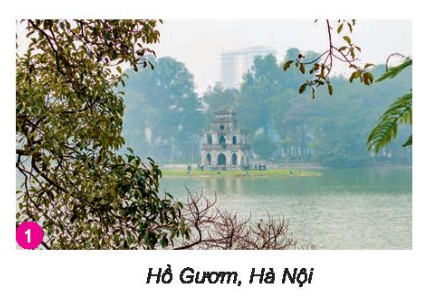 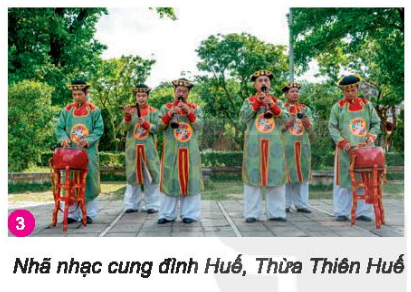 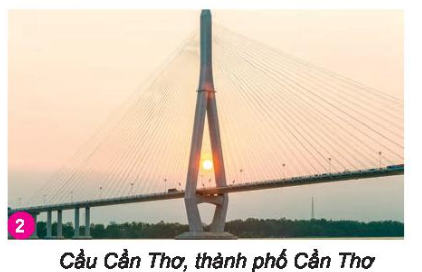 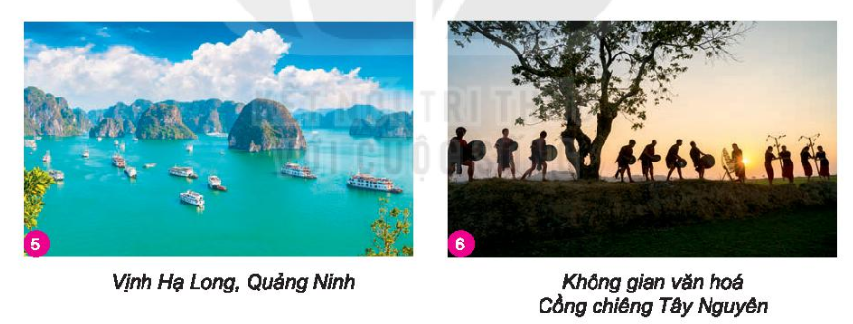 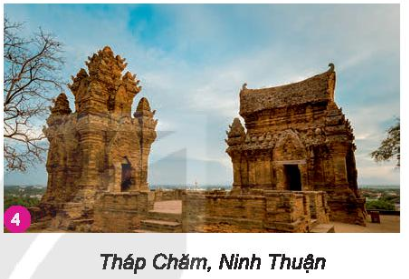 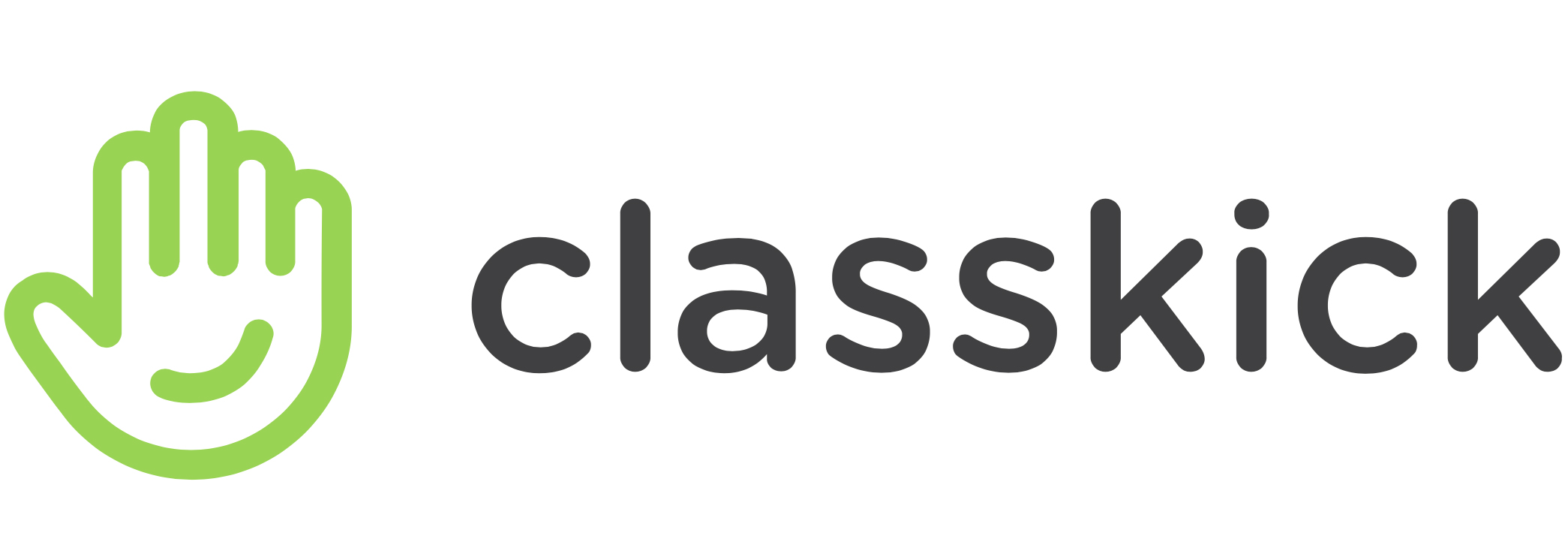 [Speaker Notes: https://app.classkick.com/#/login/LU9DG5]
KHÁM PHÁ
1. Khái niệm di sản văn hoá và một số loại di sản văn hoá của Việt Nam
.....................................................
hình ảnh nào là di sản văn hoá
hình ảnh nào là di sản văn hoá vật thể
.....................................................
.....................................................
hình ảnh nào là di sản văn hoá phi vật thể
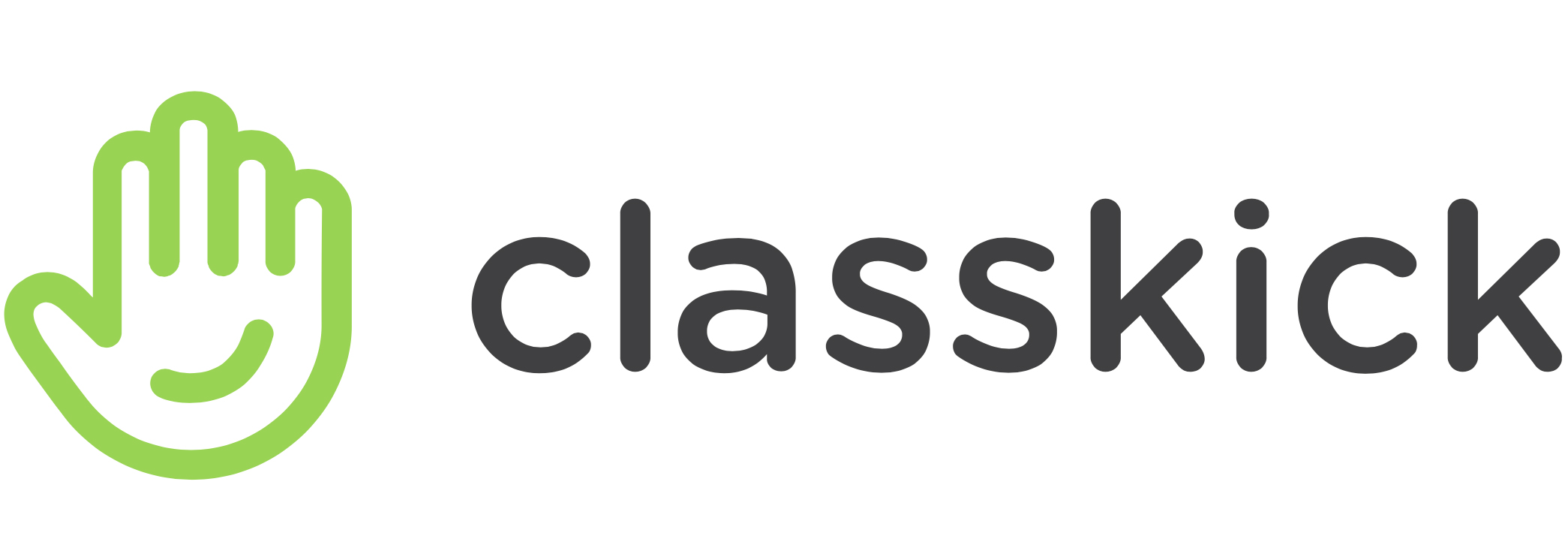 KHÁM PHÁ
1. Khái niệm di sản văn hoá và một số loại di sản văn hoá của Việt Nam
Hình 1, 3, 4, 5, 6
hình ảnh nào là di sản văn hoá
hình ảnh nào là di sản văn hoá vật thể
Hình 1, 4, 5
Hình 3, 6
hình ảnh nào là di sản văn hoá phi vật thể
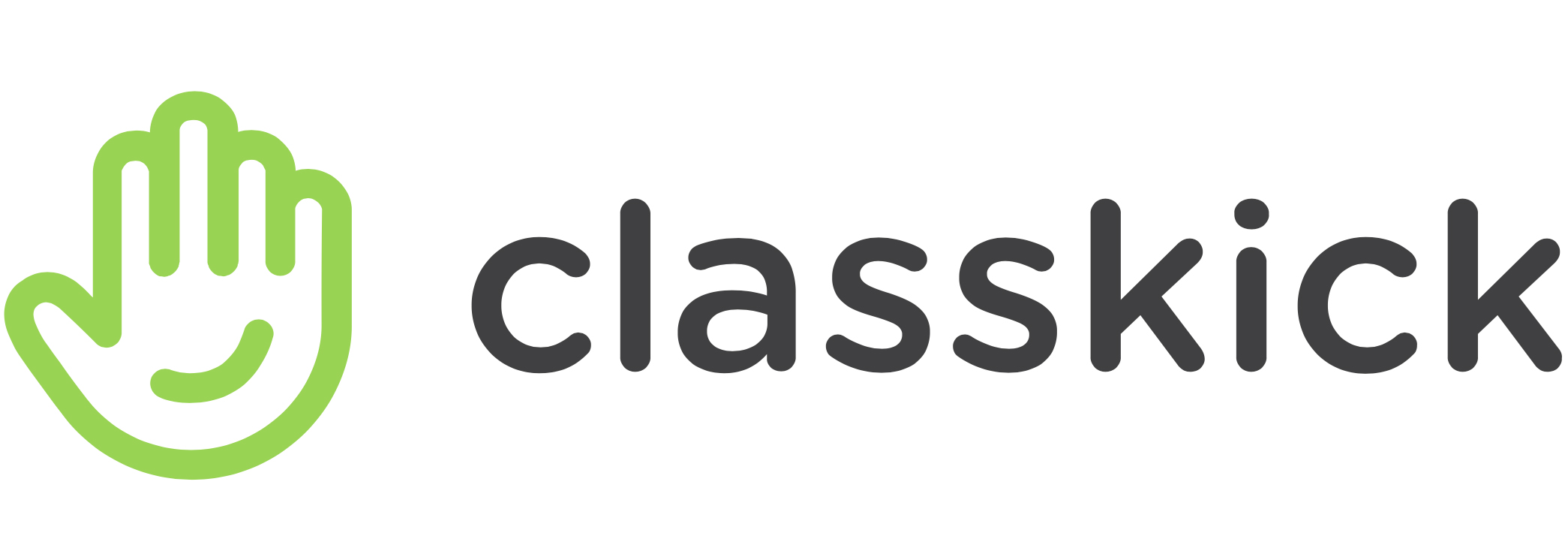 [Speaker Notes: https://app.classkick.com/#/login/LU9DG5]
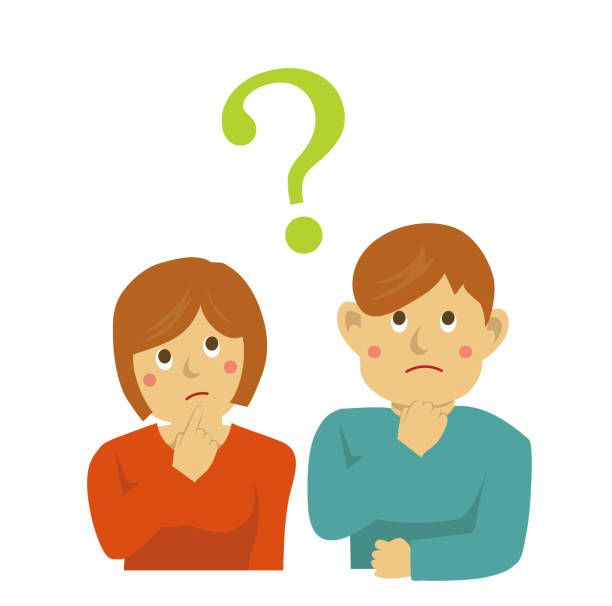 Di sản văn hoá là gì?
Please keep this slide for attribution.
Di sản văn hoá:
	- sản phẩm tinh thần, vật chất có giá trị lịch sử, văn hoá, khoa học 
	- được lưu truyền từ thế hệ này qua thế hệ khác
2. Ý nghĩa của DSVH
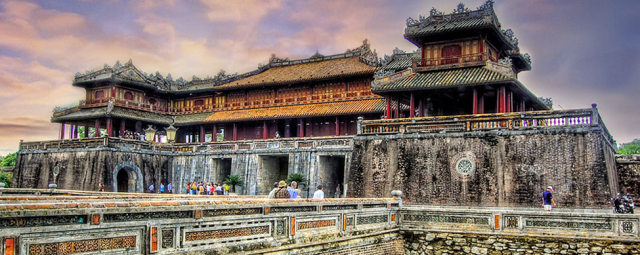 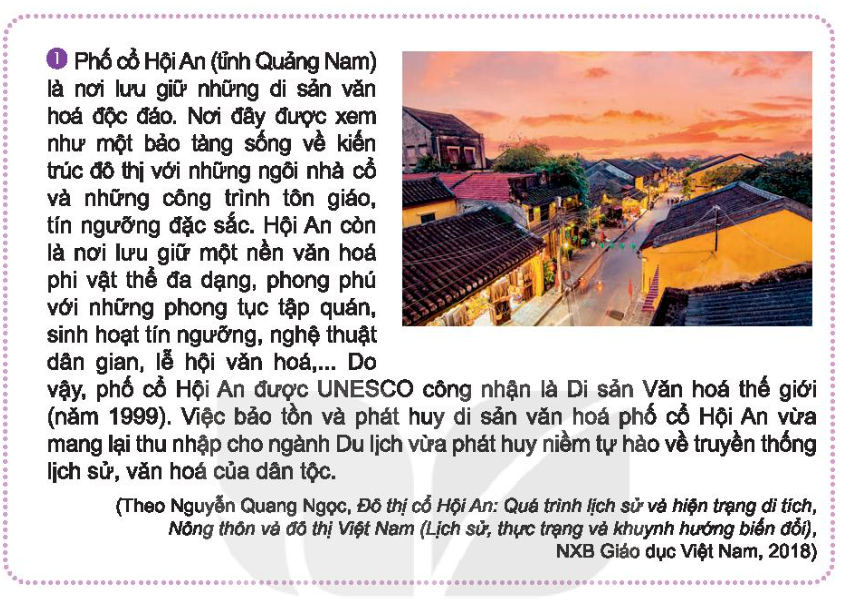 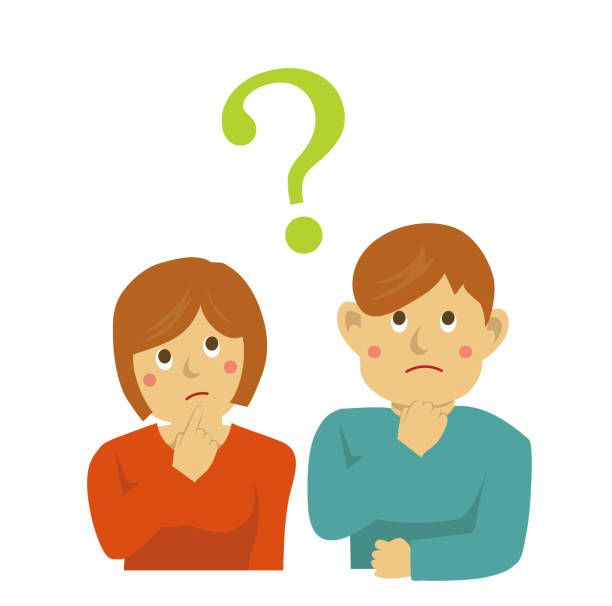 DSVS phố cổ Hội An có ý nghĩa như thế nào với người dân Quảng Nam và cả nước?
Please keep this slide for attribution.
Di sản văn hoá phố cổ Hội An có ý nghĩa như thế nào với người dân Quảng Nam và cả nước?
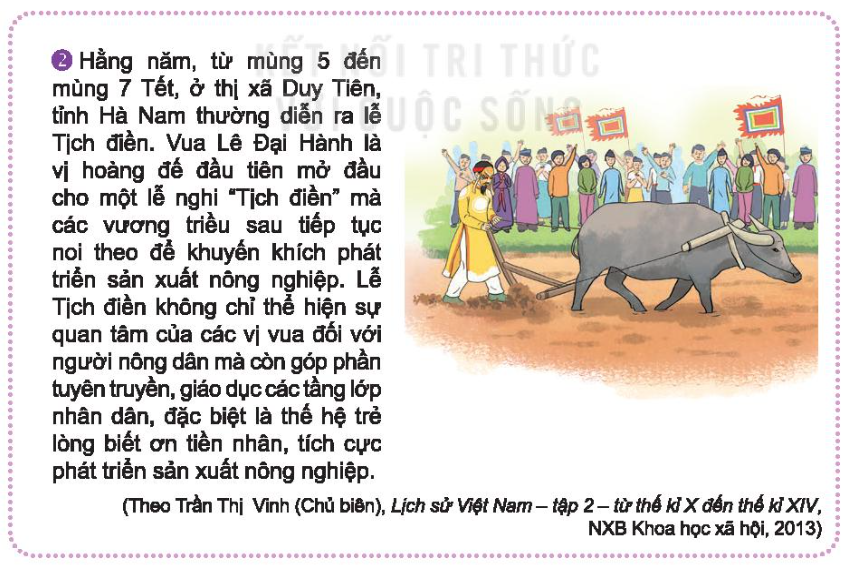 [Speaker Notes: https://app.classkick.com/#/login/LU9DG5]
Đề cao vai trò của sản xuất nông nghiệp, khuyến khích người dân chăm chỉ làm ăn
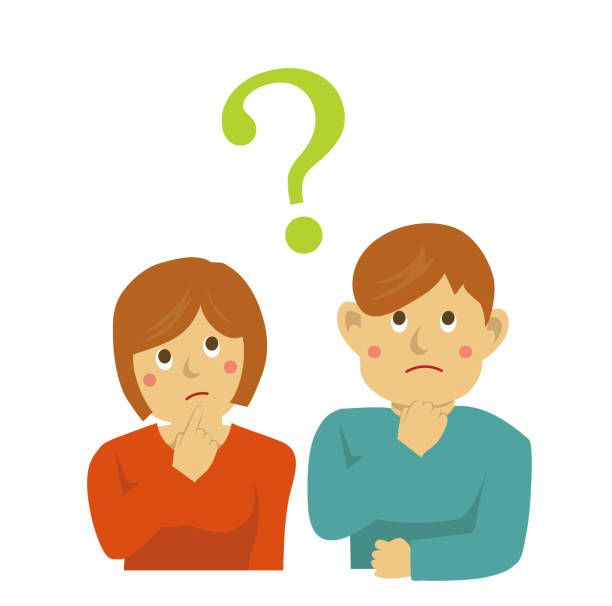 Lễ Tịch Điền có ý nghĩa như thế nào với người dân Hà Nam và cả nước?
Please keep this slide for attribution.
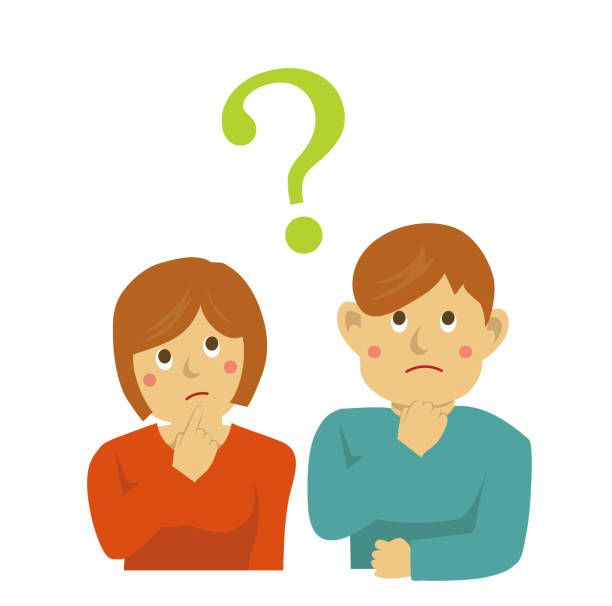 Di sản văn hoá có ý nghĩa như thế nào?
Please keep this slide for attribution.
2. Ý nghĩa của DSVH
Nói lên truyền thống của dân tộc
thể hiện công đức của các thế hệ tổ tiên
thể hiện kinh nghiệm của dân tộc
3. Quy định cơ bản của pháp luật về quyền và nghĩa vụ của các tổ chức, cá nhân trong việc bảo vệ DSVH
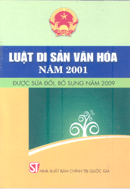 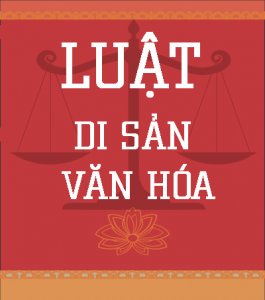 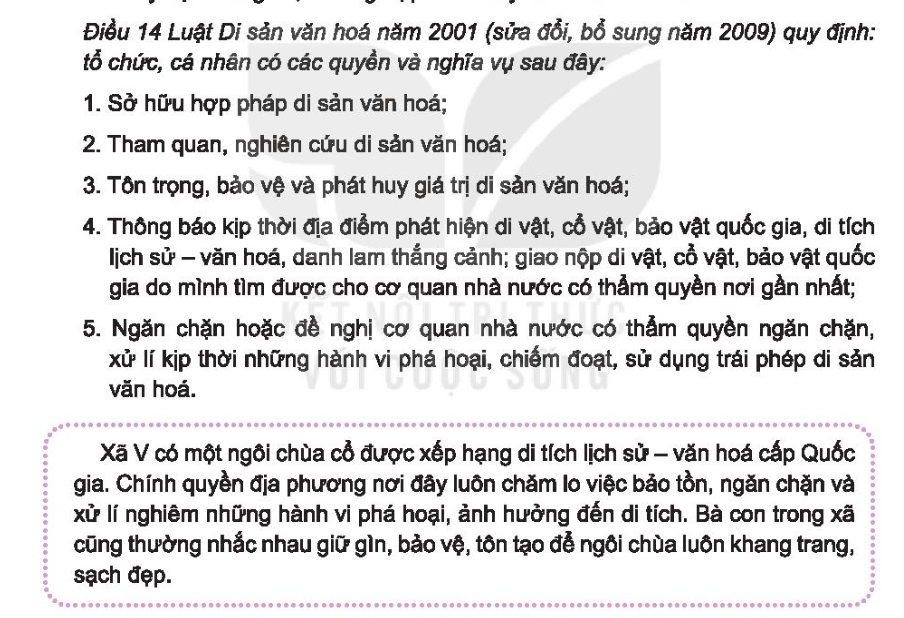 [Speaker Notes: https://app.classkick.com/#/login/LU9DG5]
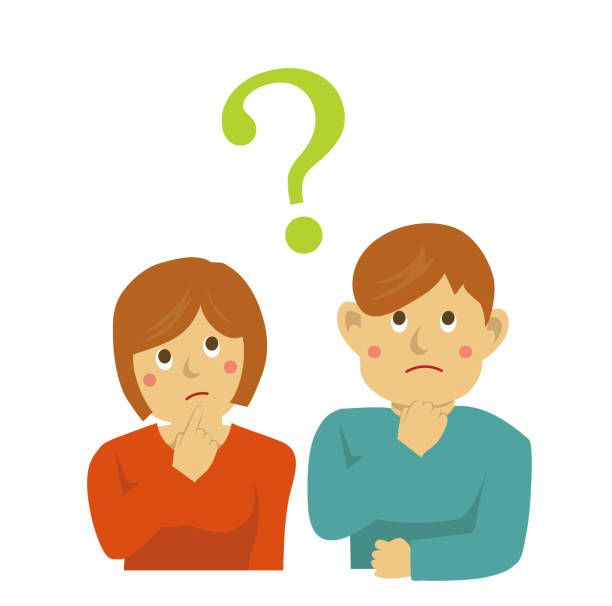 chính quyền và nhân dân xã V đã thực hiện các quy định của pháp luật trong việc bảo vệ DSVH như thế nào?
Please keep this slide for attribution.
Chính quyền xã V đã thực hiện đúng quy định của pháp luật về bảo vệ di sản văn hoá, nhân dân xã V có ý thức, trách nhiệm cao
3. Quy định cơ bản của pháp luật về quyền và nghĩa vụ của các tổ chức, cá nhân trong việc bảo vệ DSVH
nhà nước có chính sách bảo vệ và phát huy di sản văn hoá
pháp luật có những quy định cơ bản về quyền và nghĩa vụ của các tổ chức, cá nhân đối với việc bảo vệ DSVH thể hiện ở luật DSVH năm 2001 (sửa đổi bổ sung năm 2009)
4.	Trách nhiệm của học sinh trong việc bảo tồn DSVH
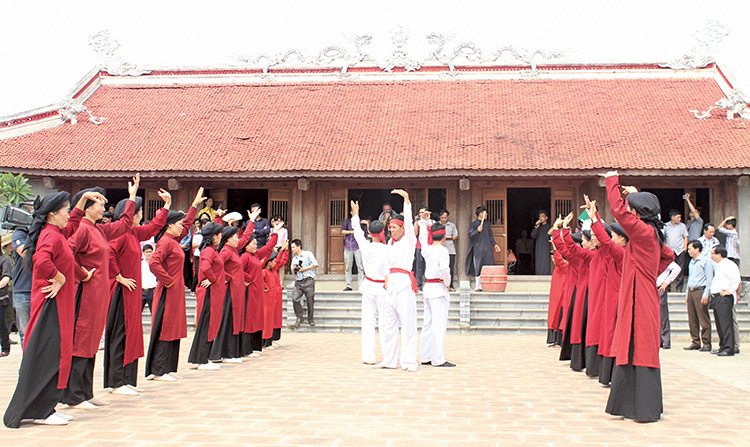 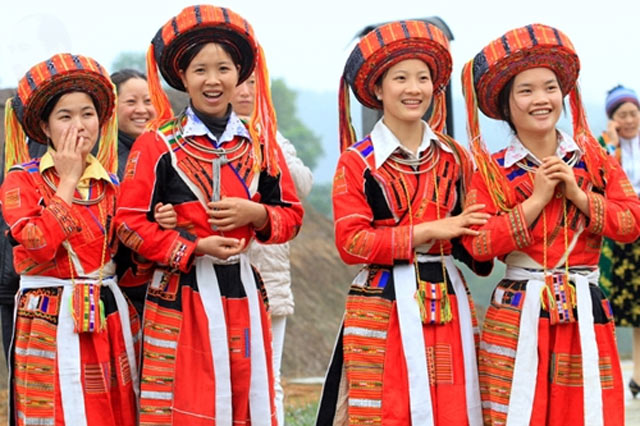 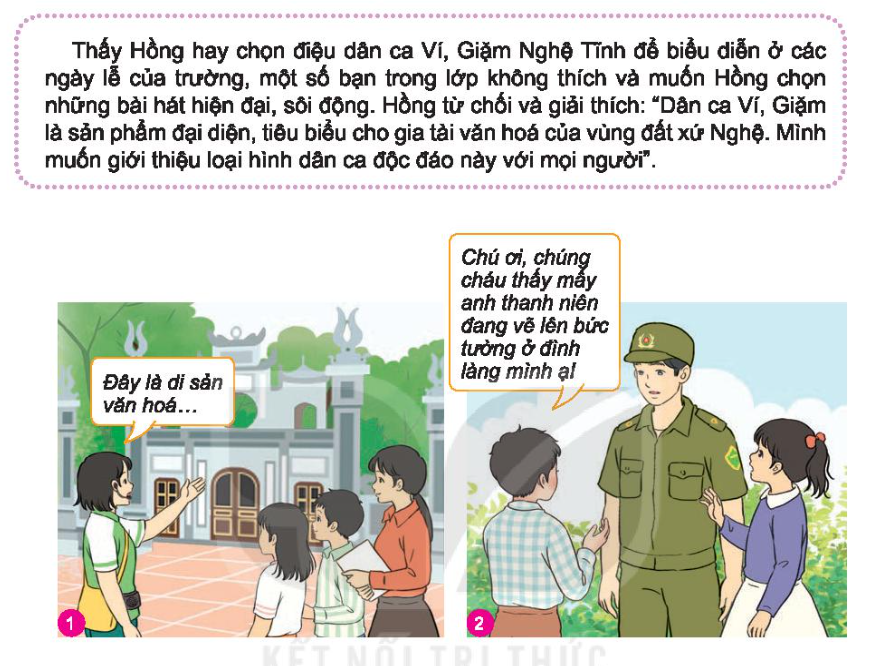 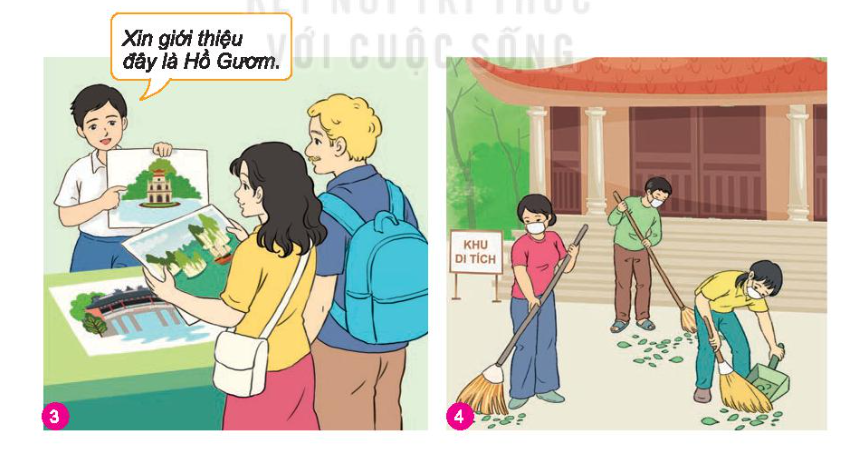 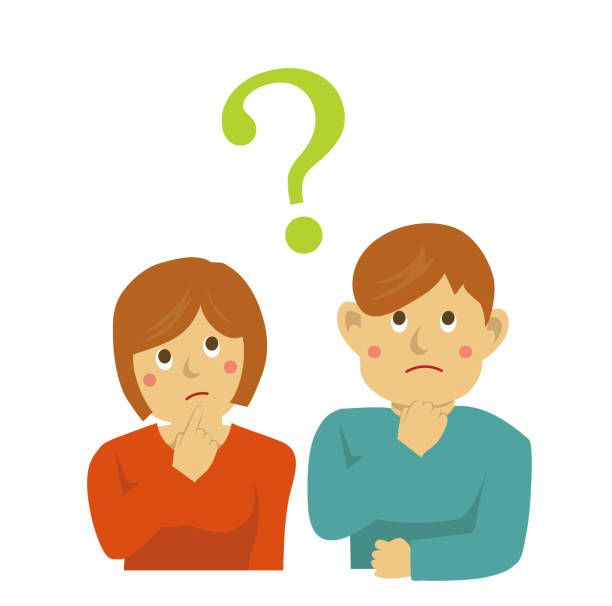 Theo em, học sinh cần làm gì để bảo vệ DSVH?
Please keep this slide for attribution.
4.	Trách nhiệm của học sinh trong việc bảo tồn DSVH
tìm hiểu, giới thiệu về các di sản văn hoá
giữ gìn các di sản văn hoá
đấu tranh, ngăn chặn các hành vi vi phạm PL về bảo tồn DSVH
LUYỆN TẬP
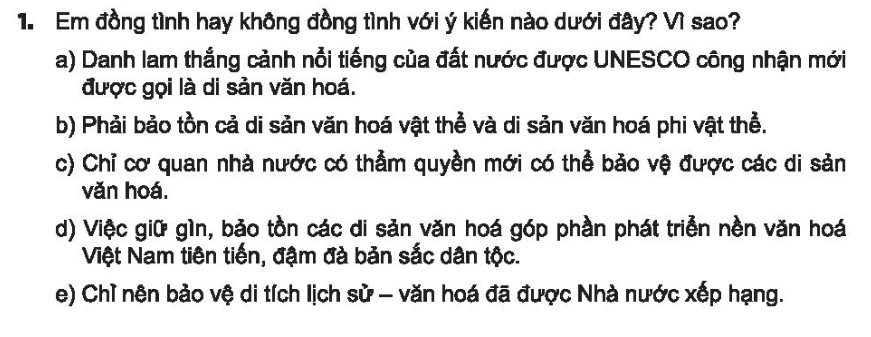 VẬN DỤNG
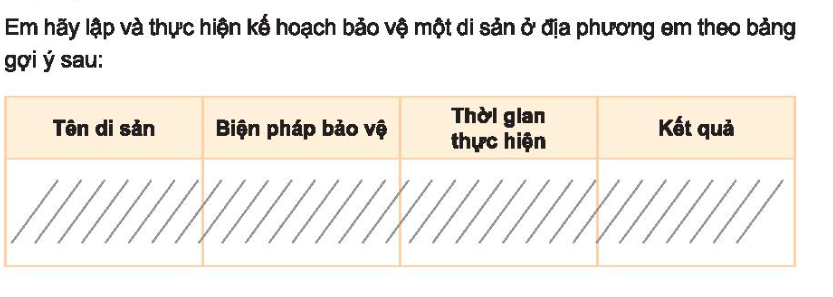